イディッシュ語とは何語か
東京外国語大学　語学研究所
Luncheon Linguistics
2016年6月22日[水] 

東京外国語大学非常勤講師
東京大学人文社会系研究科・先端科学技術センター　研究員

鴨志田　聡子
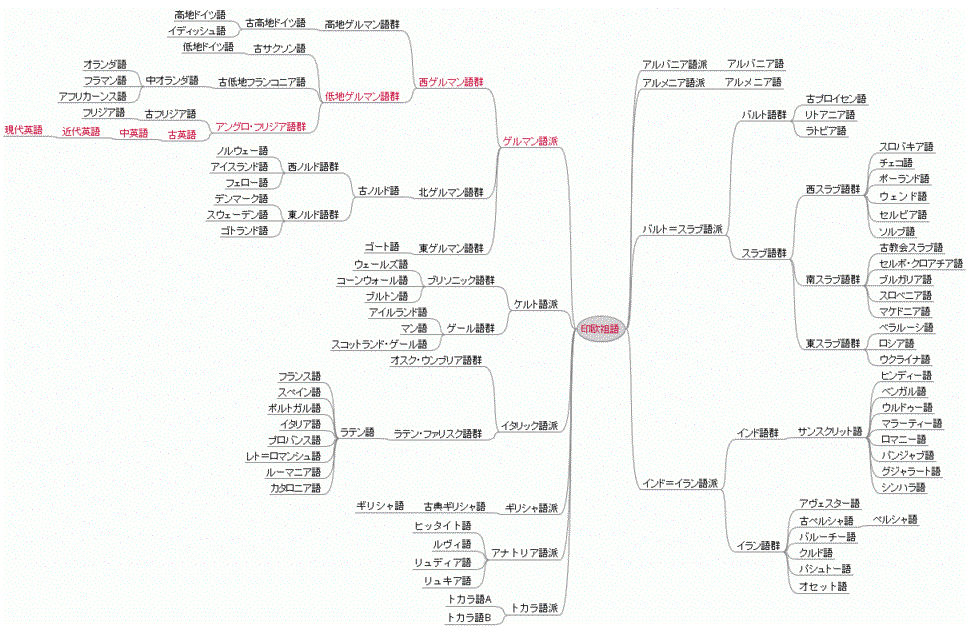 http://home.hiroshima-u.ac.jp/mfukuok/er/Resources(2)/Image1808.gif
図１　印欧語の中のイディッシュ語
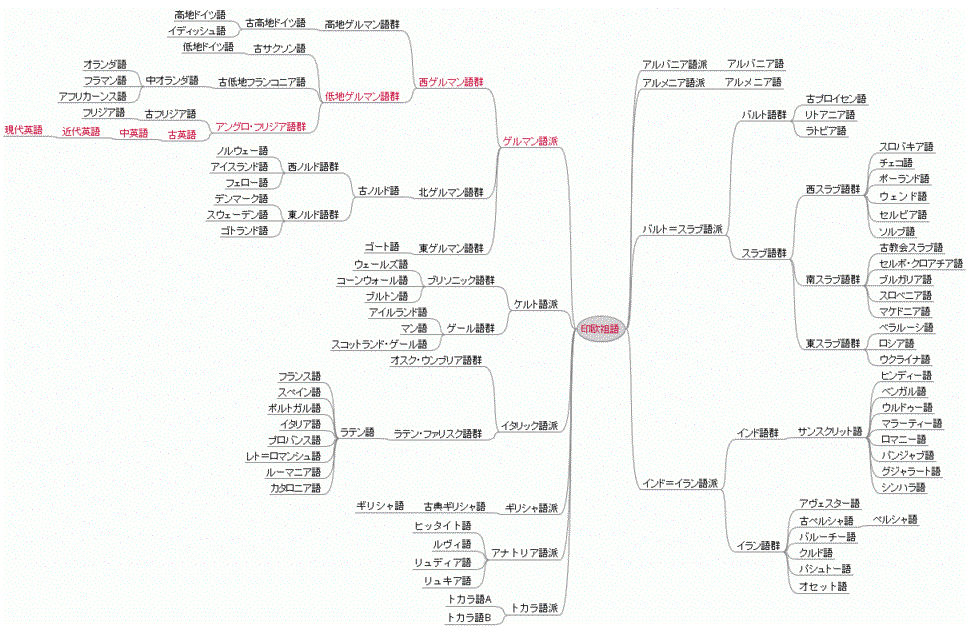 http://home.hiroshima-u.ac.jp/mfukuok/er/Resources(2)/Image1808.gif
図２　ゲルマン語の中のイディッシュ語
表１　YIVO方式によるアルファベット
上田 1992
『言語学大辞典』
イディッシュ語とは何か？
ラインラント地方
900〜1200年前
ドイツ語から派生（分岐？）
図３　ラインラント地方
[Speaker Notes: Wikipedia  יידיש
https://yi.wikipedia.org/wiki/%D7%99%D7%99%D7%93%D7%99%D7%A9]
イディッシュ語話者の拡散
19c末から20c始めまで東欧が中心
ユダヤ人の日常の言語
文学などの創作活動
教育言語

↓

ロシア、北米、南米、パレスチナ、オーストラリア、南アフリカ　など
図４　イディッシュ語の中心地と方言
http://www.yivoencyclopedia.org/article.aspx/language/yiddish
話者の減少
第二次世界大戦前夜1,300万人　　話者が激減
虐殺（ポグロム、ホロコースト）
離散
同化（ドイツ語、英語、ポーランド語、ロシア語、ヘブライ語など）

Katz, Dovid http://www.yivoencyclopedia.org/article.aspx/Language/Yiddish (2016/6/17参照)
現在の状況
1972年の話者人口は、推定500万人以上（Birnbaum, 1979a: 42)
話者が世界の都市に分布
ニューヨーク
エルサレム
メルボルン
モントリオール
メキシコ・シティー
ブエノス・アイレスなど
創世記
ヘブライ語
ではどんなものなのか？「イディッシュ語は、　　　ヘブライ語」説
イディッシュ語訳
図５　創世記のイディッシュ語訳
(Yehoash Farlag Gezelshaft 1941)
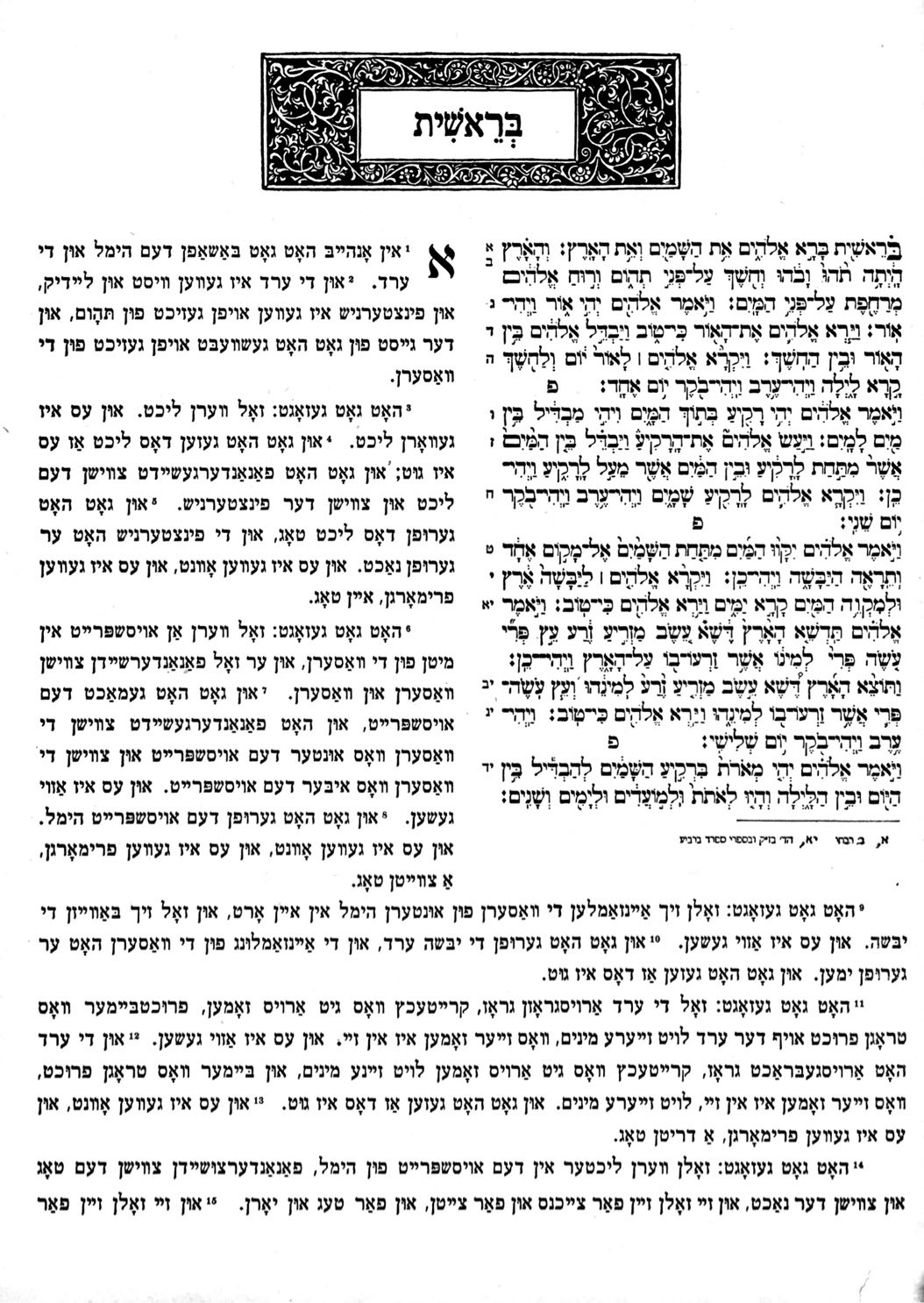 イディッシュ語
ヘブライ語
イディッシュ語
אין אנהייב האָט גאָט באַשאַפֿן דעם הימל און די ערד.
(1)  in  onheyb        hot      got    bashafn     dem    himl           un     di      erd.
       in  beginning    have   god    created     the      heaven      and   the    earth
      ‘In the beginning God created the heaven and the earth.’

(Yehoash Farlag Gezelshaft 1941)
(Genesis 1.1. King James Bible 1611)
ヘブライ語
בְּרֵאשִׁית בָּרָא אֱלֹהִים את הַשָּׁמַיִם וְאֵת הָאָרֶץ
בראשית ברא אלהים את השמים ואת האר
(2) be'reshit          bara        elohim  et   ha'shamayim  ve'et ha'aretz.
     in.beginning     created   god             the.heaven     and   the.earth
    ‘In the beginning God created the heaven and the earth.’

(Yehoash Farlag Gezelshaft 1941)
(Genesis 1.1. King James Bible 1611)
ドイツ語
(3) Am       Anfang         schuf      Gott    Himmel   und   Erde.
      in.the   beginning    created	 God	 heaven    and   earth
     ‘In the beginning God created the heaven and the earth.’
(Genesis 1.1. Lutherbibel 1912)
(Genesis 1.1. King James Bible 1611)
「イディッシュ語はドイツ語」か？
表２　ドイツ語からの借用語の例
「イディッシュ語はドイツ語」か？
表４　ドイツ語の動詞の活用
表３　イディッシュ語の動詞の活用
ヘブライ語とスラブ語からの借用語
表５　ヘブライ語からの借用語
表６　スラブ語からの借用語の例
「英語でいいじゃないか」説
Yinglishはイディッシュに変わるか
Weiner and Davilman, 2004 Yiddish with Dick and Jane
同じゲルマン語
話者が多い言語
イディッシュ語からの借用語（とくにニューヨーク）
davnen
vetshele
kvetch
shomooze
shabes ...
nosh
Verb /nɒʃ/ 
Origin: Early 20th century
Eat food enthusiastically or greedily
There I sat, noshing my favorite food.
You can also nosh on tasty food at one of the many nearby cafes.
参照：http://www.oxforddictionaries.com/definition/english/nosh
schlep (schlepp)
Verb /ʃlɛp/ 
Origin: Early or mid 20th century
Haul or carry (something heavy or awkward)
She schlepped her groceries home.

参照： http://www.oxforddictionaries.com/definition/english/schlep
いろいろなことがあった/あるけれど・・・でも、イディッシュ語はイディッシュ語